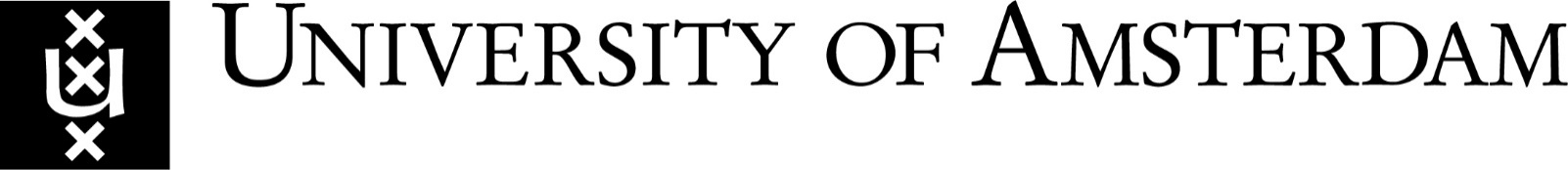 Domain Course BA Sociology:Life course, family & health2018-2019Week 5: Inequality and health[summary sheets]
Matthijs Kalmijn
Lonneke van den Berg
Department of Sociology
1
(1) Inequality and health
Type of stratification (X-variable)
Level of education (US research)
Social class (UK research)

Type of outcome (Y-variable)
Mortality (life expectancy)
Self-rated health
Mental health
Physical health
2
[Speaker Notes: Network measures in 1965
Number of contacts with friends
Marriage ties
Church membership
Association member

Register data follow up 1965-1974]
Mortality
Source: Statline, year …
3
(2) Pathways
Indirect:
   Class/education  health behaviors  health

Direct:
   Class/education  health

Health behaviors
Doing things that are bad for your health (e.g., smoking)
Not doing things that are good for your health (e.g., exercise)
Engaging in risky behaviors (e.g., driving too fast)
4
(3) The causality debate
Poor childhood health  education/class
Family background  education/class

The effect of education on health is partly spurious
Means: due to confounding variables that came before education and health (childhood health & family background) and that affect both
Common causes
5
(4) The causal mechanisms
Cognitive mechanisms (Cutler)
More open to knowledge (not always relevant: smoking)
Better cognitive skills
More trust in science

Economic mechanisms
Better access to health care (not so relevant in Europe)
Better/safer living conditions

Rank and class mechanisms (Marmot, Whitehall)
Demand-control theory
Focus on job circumstances of different groups
Combination of high demand and low control is bad for health
6
(4) The causal mechanisms
Future orientation / discount rate (economists)
Higher educated have a lower discount rate
Higher educated are more oriented to the future
Therefore invest more in health (e.g., abstain from smoking)

Sense of control (Ross)
The lower educated more often have a feeling that they cannot control their own fate
Leads to less use of health care
Leads to more risky habits like smoking

Network mechanisms
Not convincing
7
Two views of the discount effect
Higher education
Low discount rate
Higher education
Low discount rate
Good health
Good health
Discount rate is the degree to which people value future gains and costs in their current decision making.
Lower discount rate = more orientation toward the future = more willingness to make investments
8
(5) Cumulative disadvantage
Educational differences in health in the favor of the higher educated

These differences tend to increase with age

Inequality interacts with the life course
9
(6) Fundamental cause theory
Interventions and innovations in health lead to improvements in health

These are picked up more quickly by the higher educated

Better health in society leads to more inequality in health (under certain conditions) 

Link & Phelan
10
Teenage drinking
11
Source: De Looze et al. 2017 (own graph)